Development of River Basin Models for Investigation of Improved Water Management Options:  Case Study of the Upper Godavari Basin in India



Dr A.S. Garudkar, Prof & Head, WALMI,  Maharashtra
Er. C.A. Birajdar,  ED, WRD Maharashtra, 

eWater  Solutions,  Australia:Dr  C.C. Daamen, Principal Hydrologist , Er K.B. Redpath Senior Hydrologist &  Dr R.S. Carr, CEO
Outline of the Presentation
Introduction to Maharashtra and reforms in Irrigation Management Practices 
Background of IWRM study of Upper Godavari Basin
Status of IWRM study of Upper Godavari Basin
Introduction to Maharashtra  and
Reforms in Irrigation Management Practices
Narmada Basin 0.5%
Tapi Basin  17%
Godavari Basin 49.5 %
West Flowing Rivers
10%
Krishna Basin
23%
Basin Map of Maharashtra
4
State Water Policy 2003
Objectives
To ensure the sustainable development, optimal use and equitable management of Water Resources.
To provide the greatest economic & social benefits of the water resources to the people.
5
Maharashtra Water Resources Regulatory Authority (MWRRA) Act, 2005
Main Objectives
To regulate water resources of the state as per State Water Policy and  Integrated State Water Plan
To facilitate and ensure judicious, equitable and sustainable management, allocation and utilization of water resources
6
Background of IWRM in Upper Godavari Basin
7
Murray - Darling Basin  in Australia
IWRM is successfully implemented on Murray Darling Basin  in Australia
It is largest River Basin System of Australia covering 14% of land area  of the continent
Rainfall variability is very high
It was observed that the situation of the basin is similar to upper Godavari Basin
Why IWRM of UGB
Since 1975, Paithan dam received design yield of 90.57 TMC or more in 17 years only out of 38 years.  
In 2012, live storage of Paithan was 3.31 % only, on October 10, 2012.
To meet drinking water demands of Paithan reservoir, 11.50 TMC water was released from upstream dams
This caused  wild uproar
Godavari Basin
10
Godavari River Basin
Upper Godavari study area
Annual Rainfall gradient in Upper Godavari
Upper Godavari Reservoirs
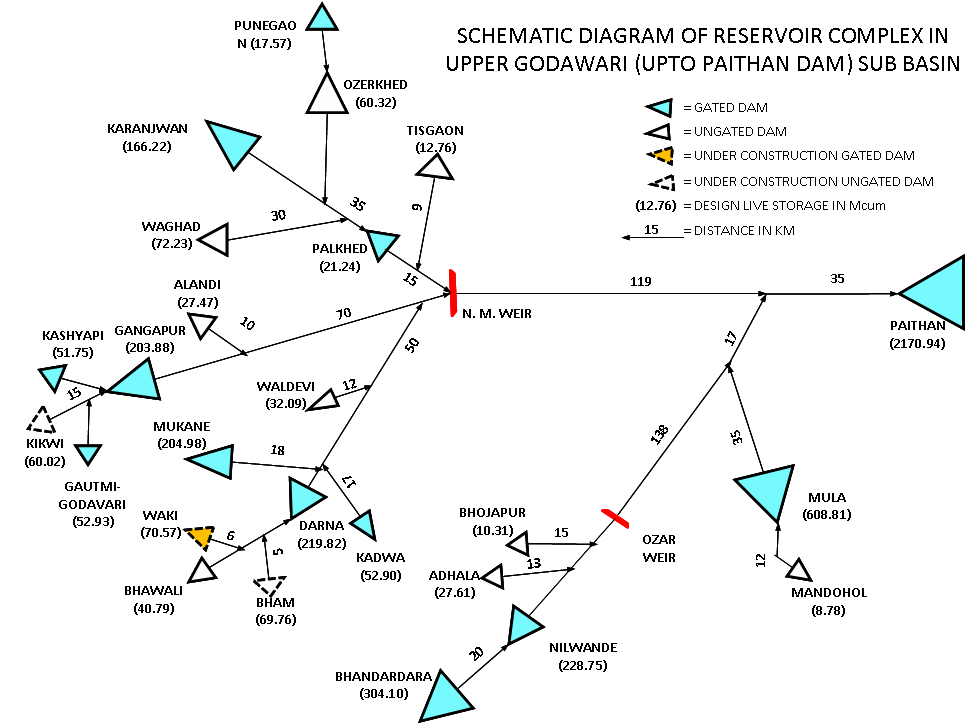 Summary of Hydrology and Water Management Issues in Upper Godavari
More variations in rainfall (upstream 2000 mm/y  to 500 mm/y) across Upper Godavari sub-basin  
Absence of  any  river basin model in use
Each storage/reservoir managed Independently – no basin-wide management strategy
Stakeholders demand that distress and water be equitably shared in the basin
Maharashtra Water Resources Regulatory Authority  is trying to establish a regime of more equitable water sharing between high and low rainfall areas
[Speaker Notes: Rain shadow effects clear in centre of study area.]
eWater Project – Progress to Date
In 2014 and 2016 training programs for river basin modelling held in Maharashtra 
eWater has built a demonstration Source model of a part of the Upper Godavari basin – initial outputs 
Maharashtrian hydrologists are collating relevant data and building models of other parts of the basin
Maharashtrian river basin modellers are visiting Australia for 6 weeks of intensive training      (22nd August to 1st Oct)
eWater Project – Progress to Date
The project team is currently calibrating rainfall-runoff models within the Upper Godavari basin.  These models will be evaluated for use to estimate runoff from basin areas where there is no gauged flow.
eWater working with NSW DPI Water to share knowledge of appropriate water resource allocation systems
Upper Godavari River Basin Model
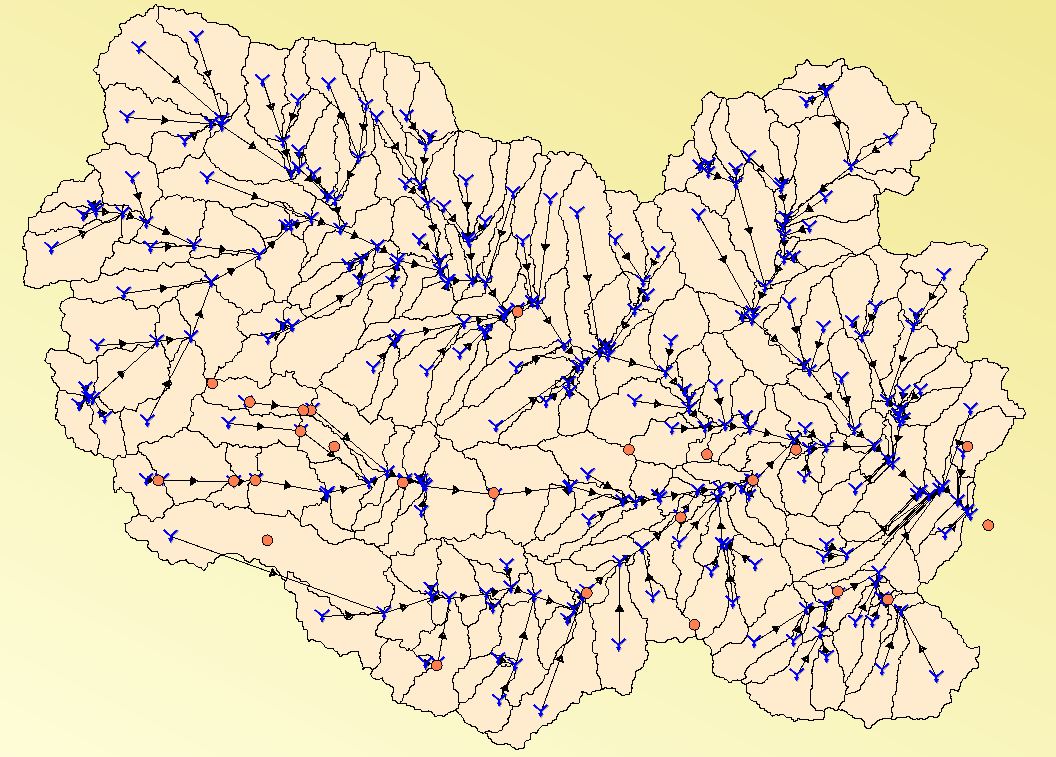 [Speaker Notes: Catchment model generated from a DEM and dam and gauge locations to fix some subcatchment boundary locations.
Locations of Bhandardara. Adhala, Bhojapur, Mula and Jayakwadi are shown.
Also Samangaon, Bhagur, Newasa, Panegaon and Sangamner.
Also, some Locations shown are rainfall stations.]
Upper Godavari model
River system model:  Map View
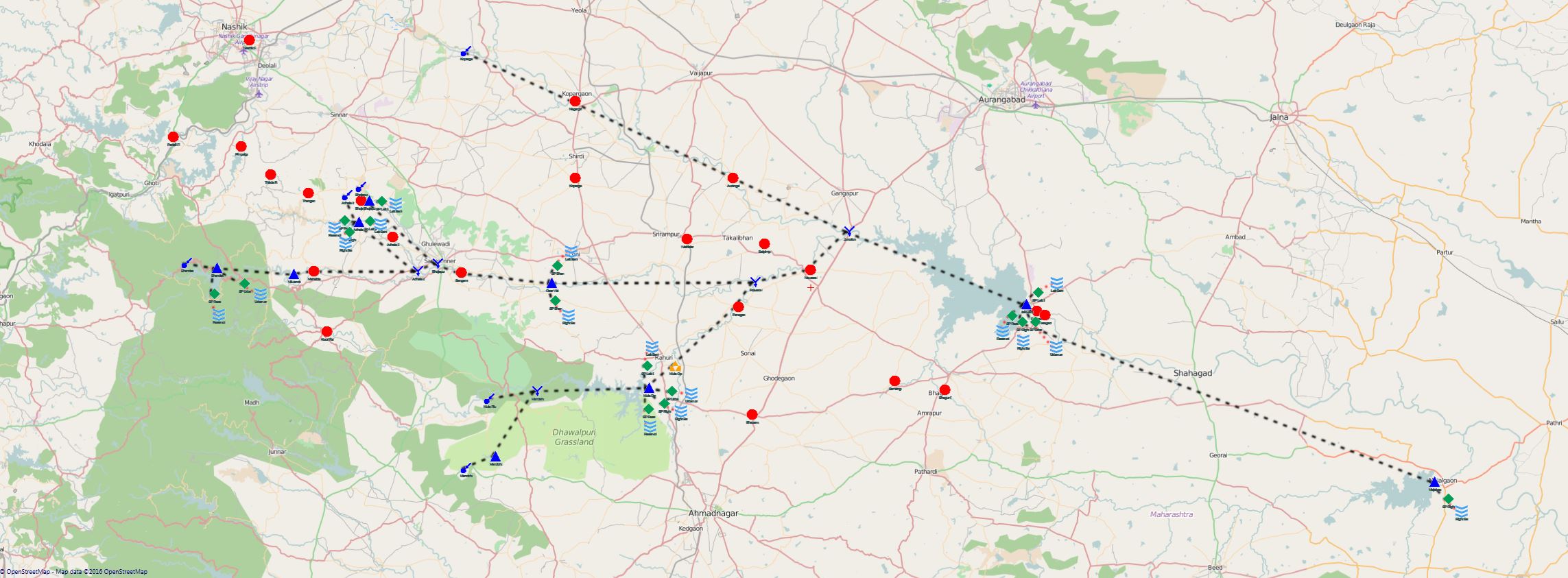 [Speaker Notes: Assigning actual latitude-longitude coordinates is useful for comparing to local features and landmarks.]
Applying the River Basin Model
The model will be used to:
Characterise components of a basin water balance
Document the primary processes, water control structures, and system constraints
Evaluate effects of new water management rules to improve equitable distribution of water within the basin(e.g. for water releases to downstream storage)
Applying the River Basin Model
The model will be used to:
Investigate effects of new construction projects:
Change in basin water balance that would be caused by new planned dams/reservoirs (e.g. Kikwi)
Effects of possible inter-basin transfer  (from Konkan rivers)
Mula Stored Water Volume: Observed (blue) vs Modelled (red) 1985 - 2015
Upper Godavari Basin : Pilot Project
Key deliverables of the project will be:
Development of a science-to-policy eWater Source modelling framework suitable to support development of an IWRM   plan for the Upper Godavari.
Application of the modelling process to improve equitable access to water across the sub-basin. 
Facilitation of water management and governance processes 
Capacity building  at various levels.  Water Managers and Modellers to continue learning and sharing experiences which can be applied in other Sub-Basins in Maharashtra
Thank You